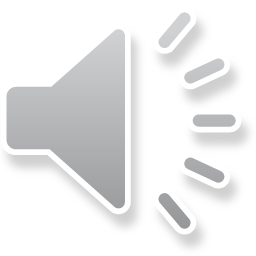 Посета хришћанским културним догађајима
Пројекат једносменски обогаћени рад из верске наставе
Посета храму Светог Саве
Посета цркви ,,Рођења Светог Јована Крститеља“ и цркви ,,Светог    Јована Владимира“
МТС дворана филм Света Петка Крст у пустињи.
Посета манастиру Раковица-извор Свете Петке
Посета  Цркви Ружици на Калемегдану
Посета капели Свете Петке
Посета музеју Српске Православне Цркве
Посета манастиру Ваведење
Посета Народном музеју